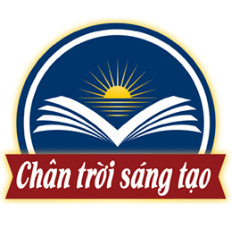 BÀI 6: CHUYỂN ĐỘNG TỰ QUAY QUANH TRỤC CỦA TRÁI ĐẤT VÀ CÁC HỆ QUẢ
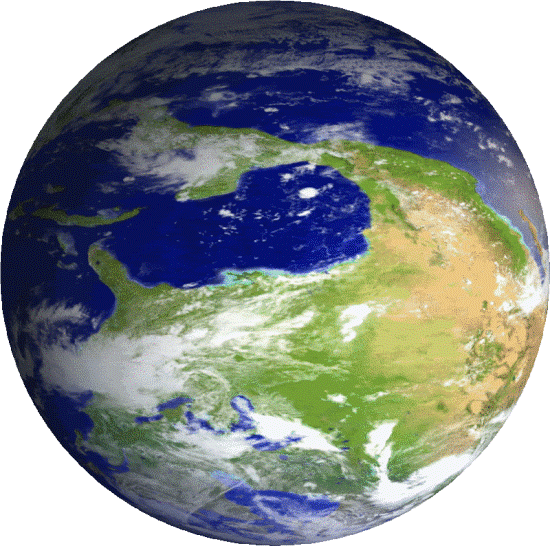 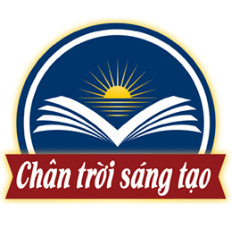 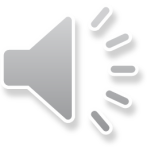 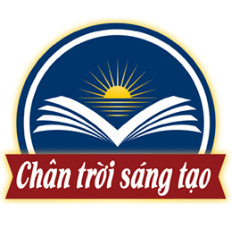 VÒNG QUAY 
MAY MẮN
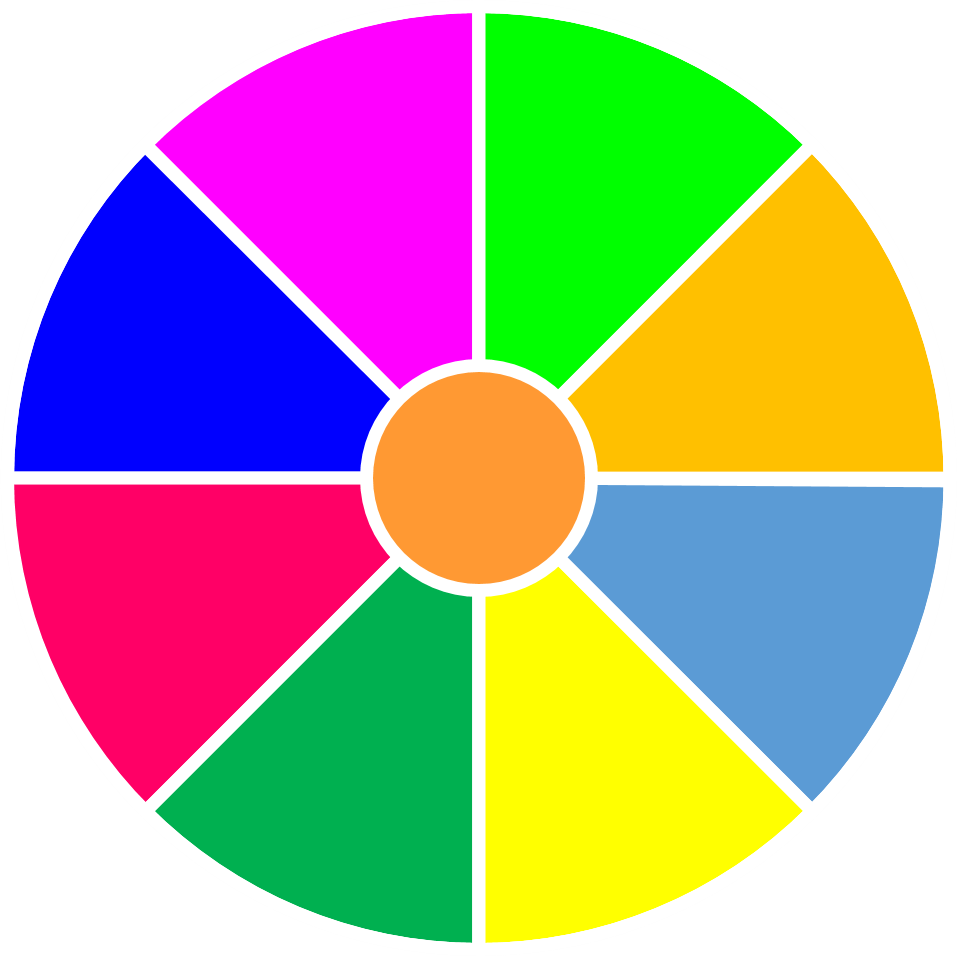 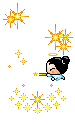 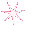 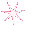 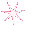 20
30
40
1
2
10
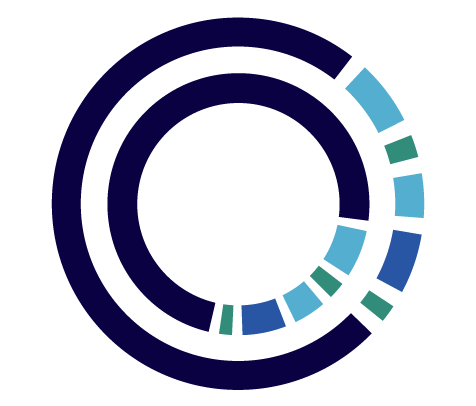 50
80
3
4
60
70
QUAY
Trái Đất là hành tinh thứ mấy trong hệ Mặt trời?
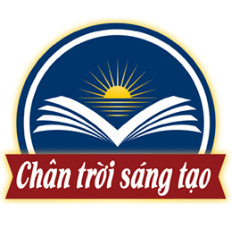 A. Thứ 3
B. Thứ 4
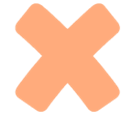 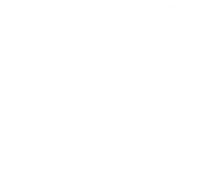 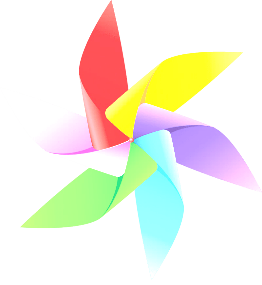 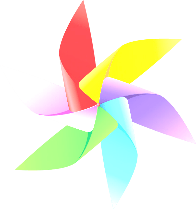 QUAY VỀ
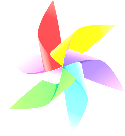 Trái Đất có dạng hình gì?
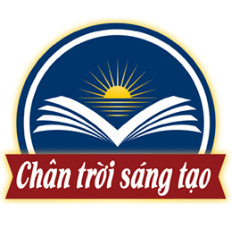 A. Hình tròn
B. Hình cầu
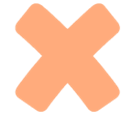 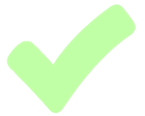 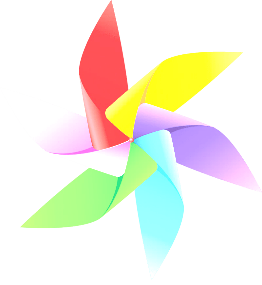 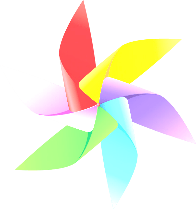 QUAY VỀ
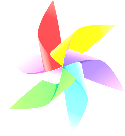 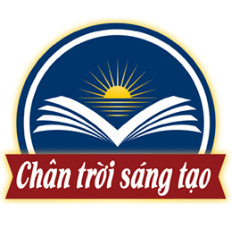 Ai là người đầu tiên đi vòng quanh thế giới?
B. Cô-lôm-bô
A. Ma-gien-lăng
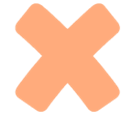 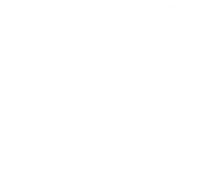 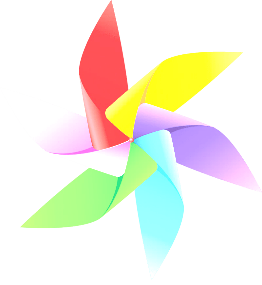 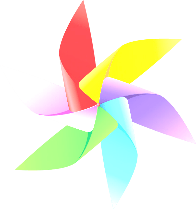 QUAY VỀ
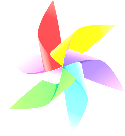 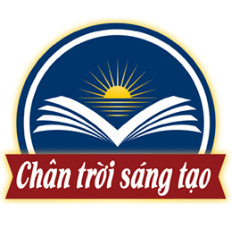 Trong bài hát “Trái đất này là của chúng mình” thì Trái đất đứng yên hay Trái đất quay?
A. Trái đất đứng yên
B. Trái đất quay
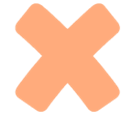 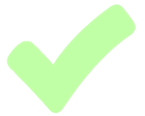 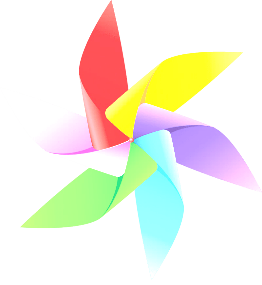 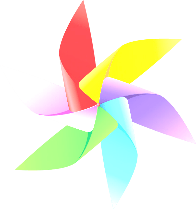 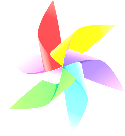 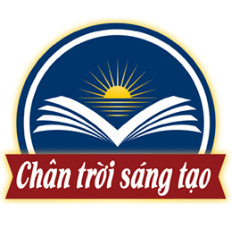 I.Chuyển động tự quay quanh trục
Nhiệm vụ
HS đọc thông tin mục 1 và quan sát Hình 6.1 trong SGK trang 128.
 Sau đó sử dụng quả Địa cầu xác định cực Bắc, cực Nam, làm thực nghiệm mô tả chuyển động tự quay quanh trục của Trái Đất.

-Trái Đất tự quay quanh trục.
-Thời gian Trái Đất quay 1 vòng 
quanh trục khoảng 24 giờ.




          
của Trái Đất
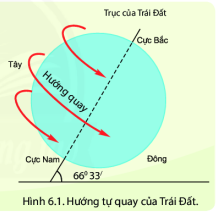 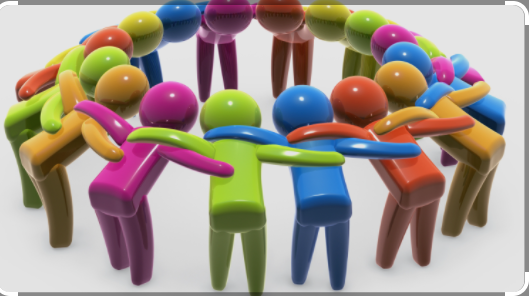 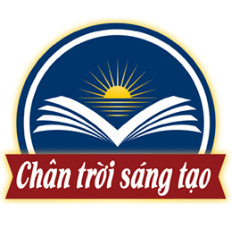 II/ Hệ quả chuyển động tự quay quanh trục của Trái Đất.1/ Sự luân phiên ngày đêm
Nhiệm vụ:
Đọc nội dung mục 1, SGK/T129, quát sát thí nghiệm, Hình 6.2 và Hình 6.3 cho biết: 
1. Thế nào là luân phiên ngày đêm. Nguyên nhân nào sinh ra hiện tượng này?
2. Vị trí điểm A có phải luôn là ban ngày. Vị trí điểm B luôn là ban đêm không? Tại sao?
3. Thực nghiệm trên quả Địa cầu hiện tượng luân phiên ngày đêm trên Trái Đất.
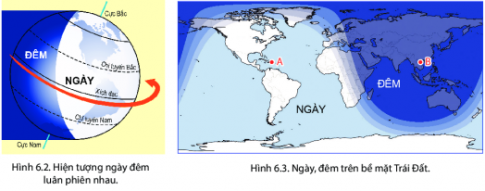 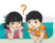 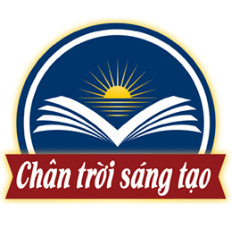 2/Giờ trên Trái Đất
Nhiệm vụ:
Đọc thông tin trong bài và quan sát hình 6.4, em hãy cho biết:
- Bề mặt Trái Đất được chia làm bao nhiêu múi giờ?
- Việt Nam thuộc múi giờ thứ mấy?
- Múi giờ nước ta muộn hay sớm hơn so với giờ GMT?
-Xác định múi giờ của các thành phố: Hà Nội, Oa-sinh-tơn (Washington).
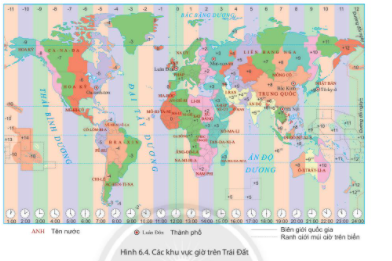 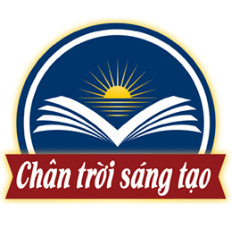 3/ Sự lệch hướng chuyển động của vật thể.
Nhiệm vụ:
Đọc thông tin mục 3 SGK/T131 và quan sát, phân tích H 6.5 để hoàn thành Phiếu học tập sau:
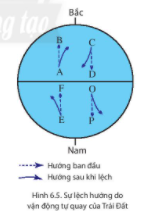 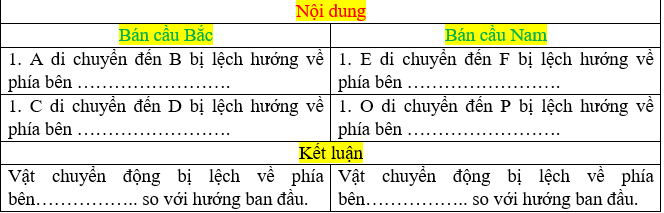 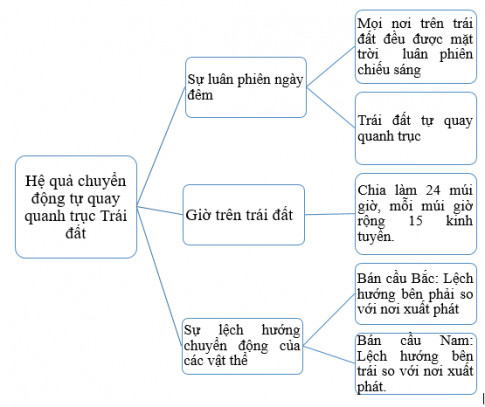 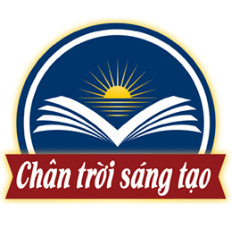 HOẠT ĐỘNG VẬN DỤNG
Hướng dẫn bài tập phần Vận dụng trong SGK/trang 131
Học và đọc thêm phần “Em có biết” trong SGK bài 6.
Đọc thông tin bài 7 – chú ý các câu hỏi trong SGK.